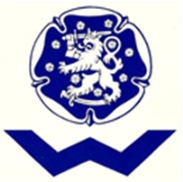 KYPÄRÄKERÄYS
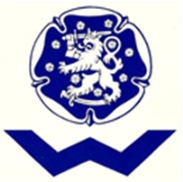 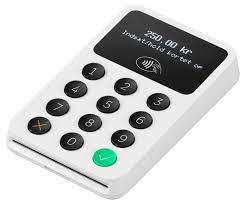 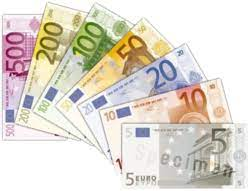 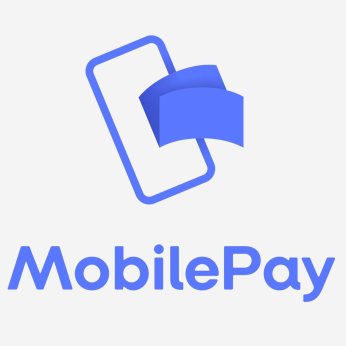 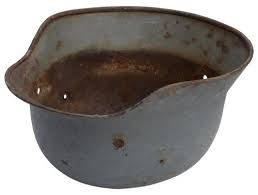 Tapahtumien järjestelykustannukset ovat voimakkaasti nousseet

Kerhon kassaa vahvistettava korkealaatuisen toiminnan jatkumisen varmistamiseksi
Senioriupseerien kerho 
EI KERÄÄ JÄSENMAKSUA

Tulorahoitus jäsenistön vapaaehtoisen tuen ja liiton sekä piirin pienen toimintatuen varassa
Senioriupseerien kerhon tilinumero
FI92 2290 2000 1296 44